مجموعات النباتات
معظم النباتات تتكاثر بالبذور
https://wordwall.net/play/4425/978/907
نباتات زهرية
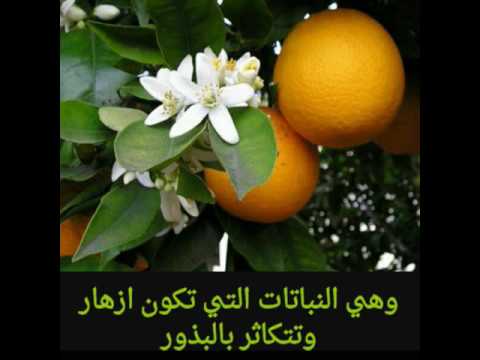 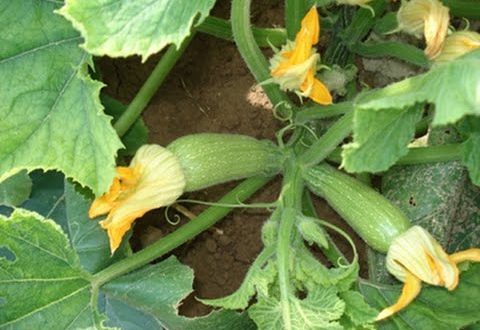 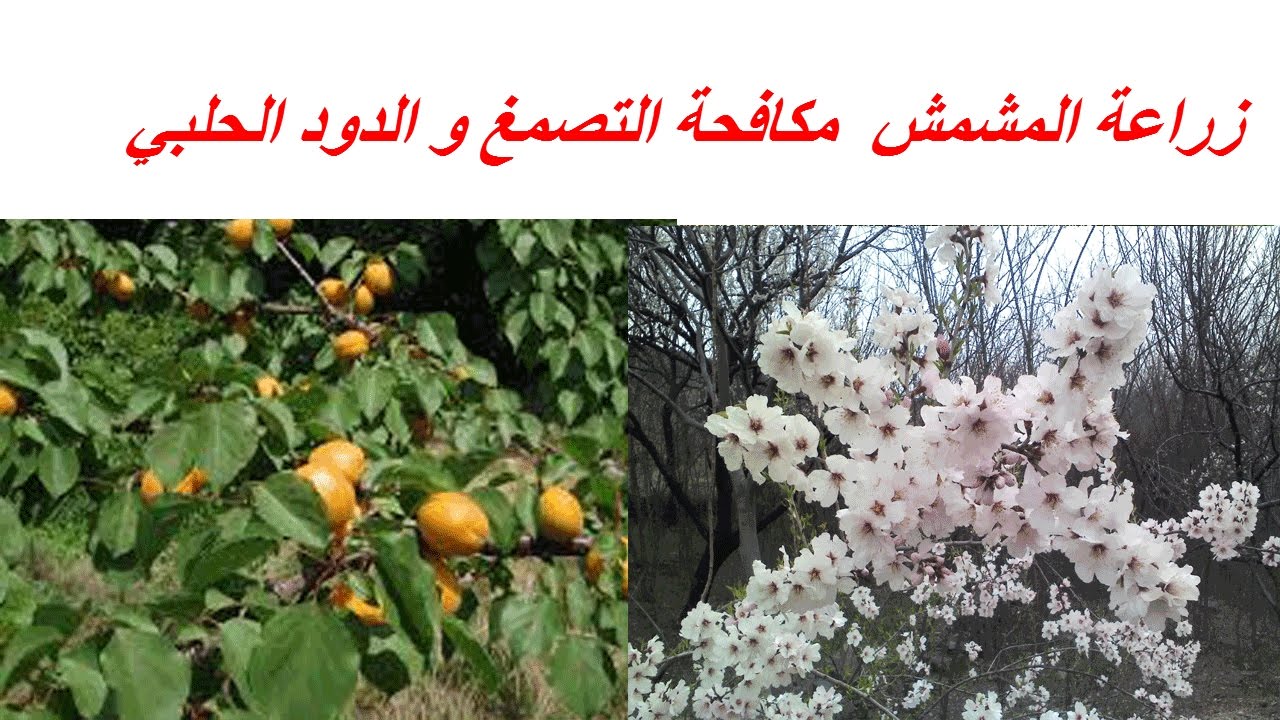 نباتات لا زهرية
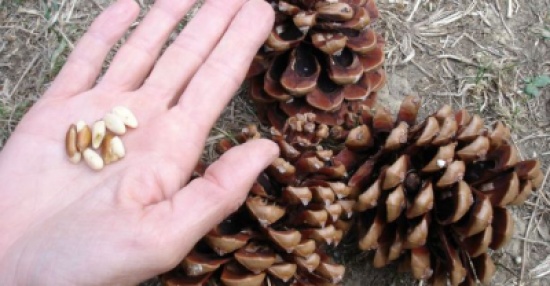 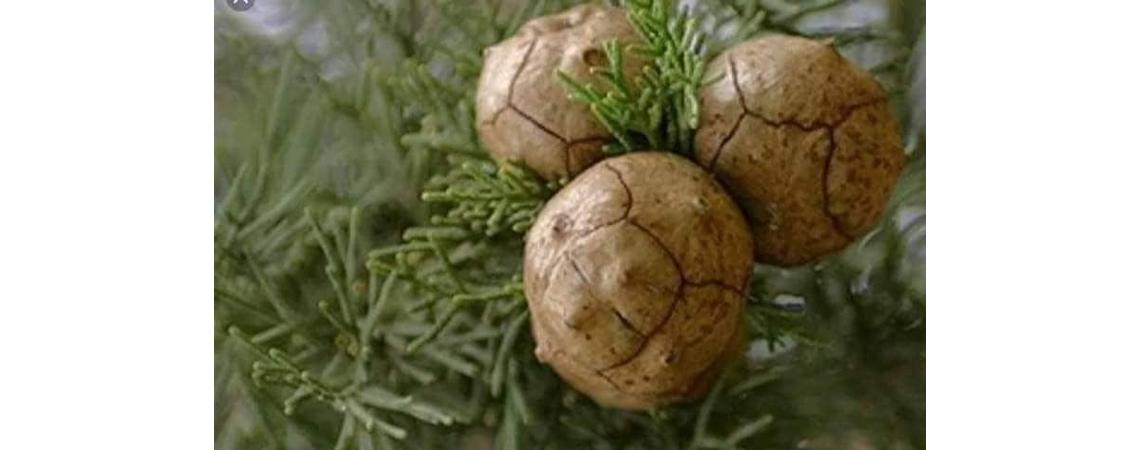 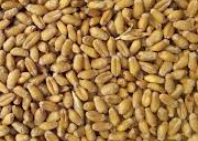 الذرة
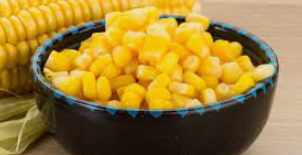 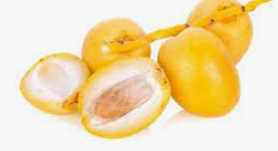 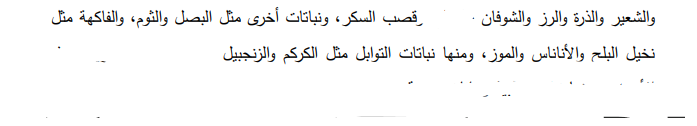 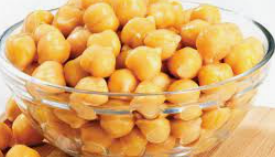 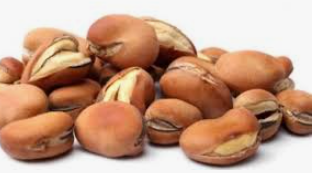 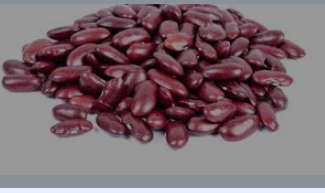 1-بم تتشابة النباتات؟2-هل يمكن تصنيف النباتات الى زهرية او لا زهرية؟3-النباتات الزهرية هل يمكن تقسيم بذورها الى فلقة او فلقتين؟
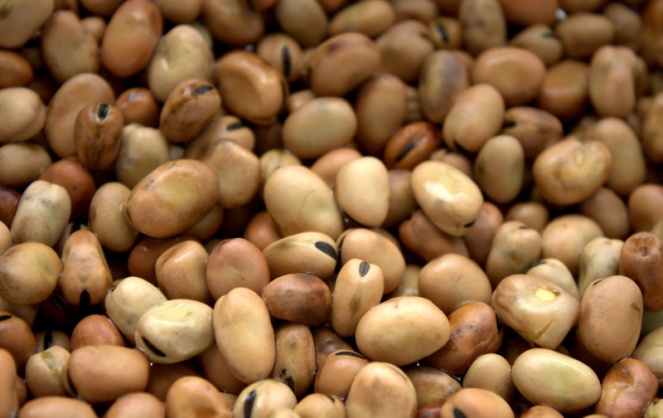 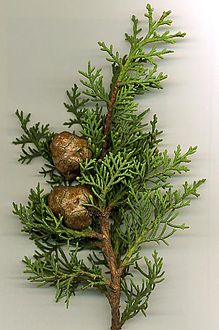 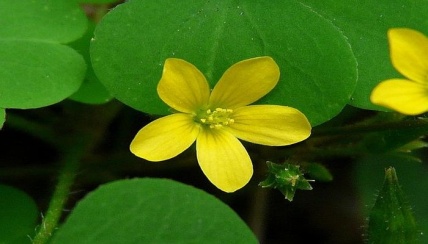 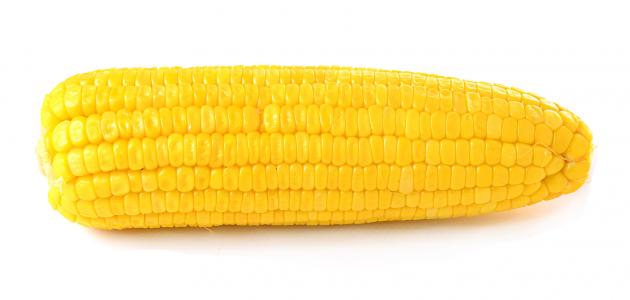 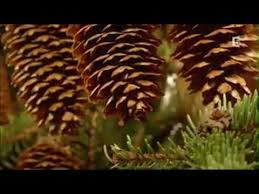 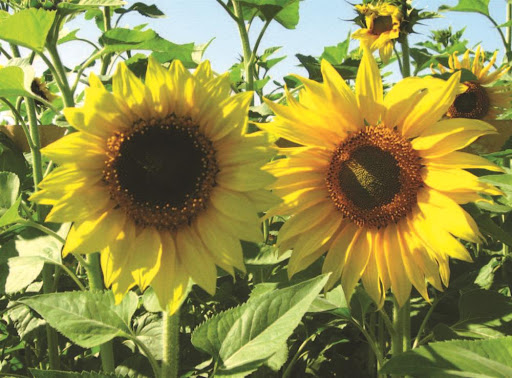 نشاط 1
أصنف النباتات الاتية الى نباتات زهرية ونباتات لازهرية 
 (التفاح /الصنوبر/السرو/البرتقال / المشمش)
نشاط 2
كيف تصنف النباتات ؟
تصنف وفق تكاثرها الى بذرية و لابذرية وحسب وجود الازهار الى زهرية ولازهرية
نشاط 3
أملأ الفراغ بالكلمة المناسبة 
`(التفاح/ذات الفلقة /الصنوبر/ذات الفلقتين/البذور) 

1-مثال على نبات زهري----------------
2-مثال على نبات لا زهري-------------------
3-تصنف النباتات الزهرية الى نباتات ----------- و-----------
4-تتكاثر معظم النباتات ب---------
التفاح
الصنوبر
ذات الفلقتين
ذات الفلقة
البذور
يمكن تصنيف النباتات حسب شكل اوراقها الى اوراق ابرية ومنبسطة
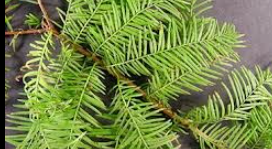 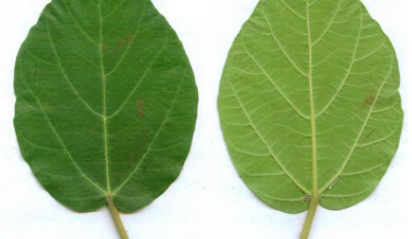